Iskolánk 2045-ben
Készítették a Vigyorik :)
Kurilla Sebestyén Fruzsina
Tapasztó-Gújdár Péter
Anghel Orsolya               
Dobos Maya
Charles-Fekete Farkas-Frederick
Strukturális változtatások
Egy étkezde létfontosságú szerepet kap egy felsőbbfokú iskolában. Itt a diákok minden nap ingyen kapnának ebédet valamint akik akarnák szüneteiket is tölthetnék itt.
Az iskolánk népszerűbbé válásához szükség lenne néhány felépítési változtatásra:
Egy étkezde építése
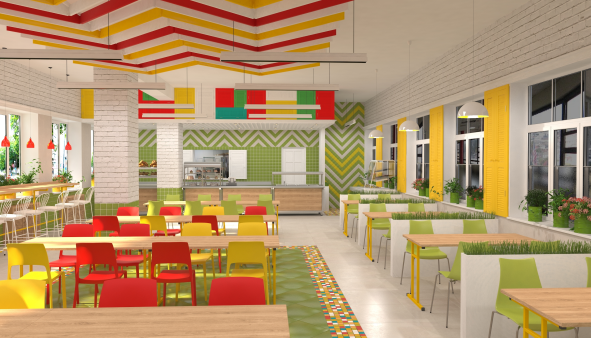 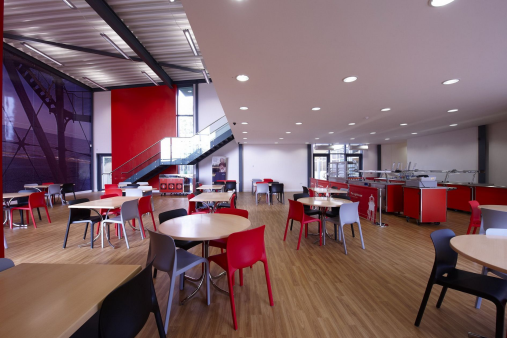 Egyes fizikai aktivitások terén jelenleg elég gyenge az iskolánk. Egy uszoda és egy kosárlabda vagy/és foci pályával rendelkező sportcsarnok a tornaórák változatosabbá tételét, iskolai órákb utáni aktivitások és különböző versenyek illetve rendezvények megrendezést teszi lehetővé.
2.	Uszoda, sportcsarnok és szabadtéri sportpályák létrehozása
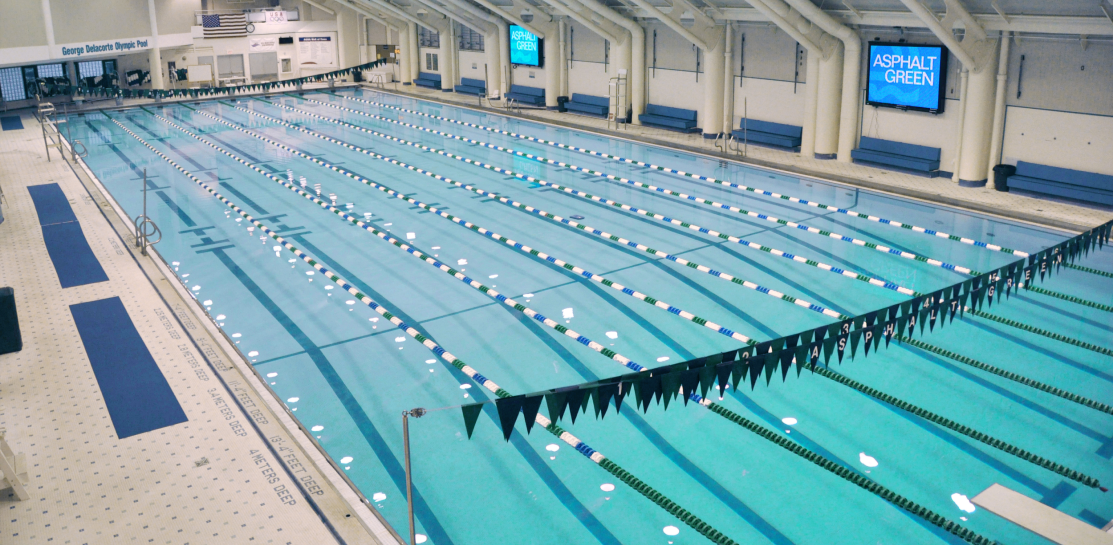 Mivel a régi díszterem mérete nem lenne megfelelő, egy nagyobb és felszereltebb teremre lenne szükség, mely egy színpaddal, megfelelő fényekkel és elegendő ülőhellyel rendelkezik. Erre díjkiosztásokkor és az iskola színjátszókörének illetve a kórusának fellépésekor lenne szükség.
3.	Színházterem
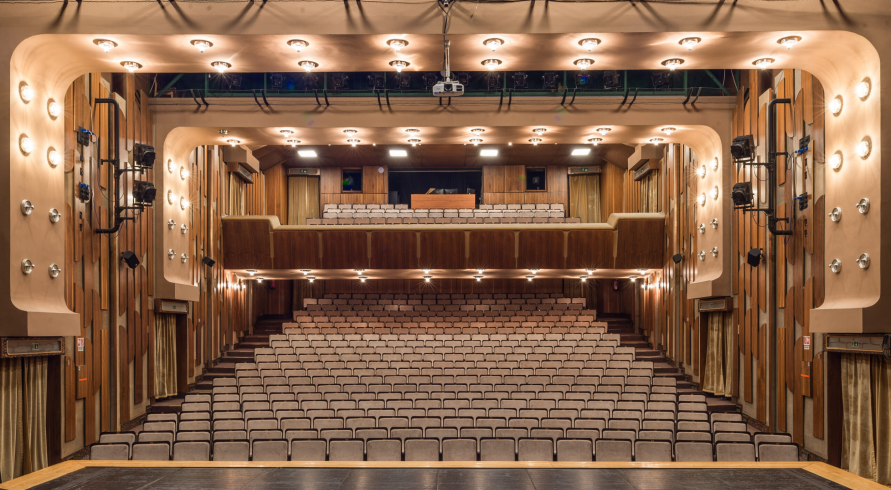 Több, jelentősen tisztább mosdó kéne legyen az iskolában. Ehhez több takarítóra lesz szükség.
4. 	Civilizált mosdók
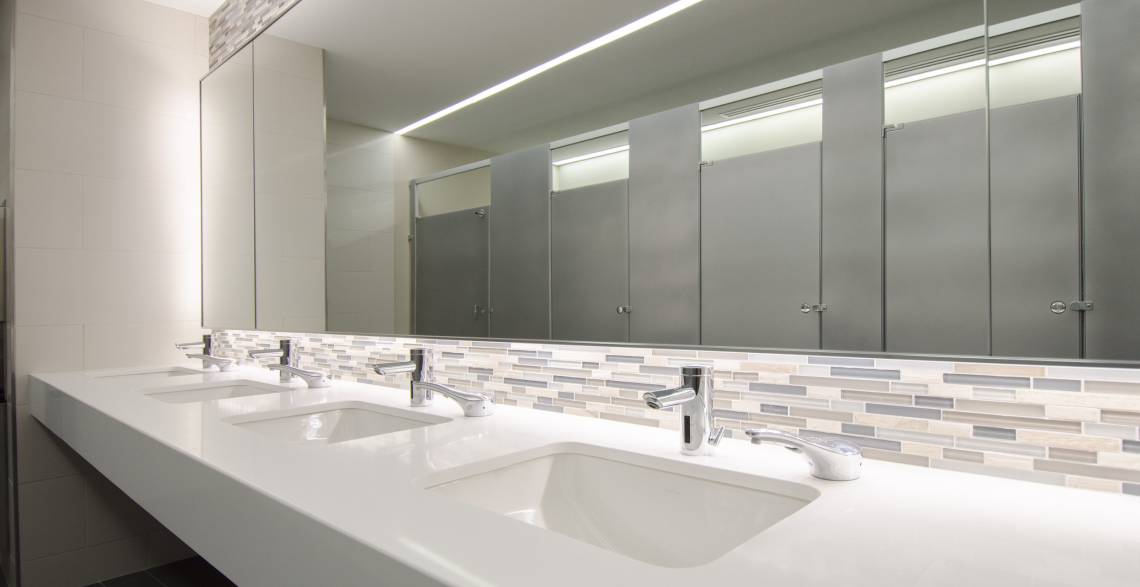 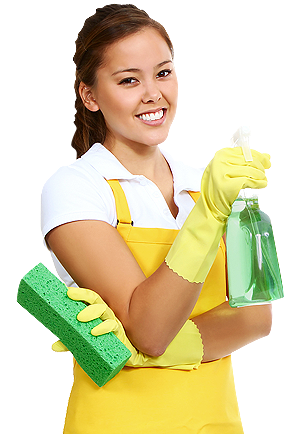 II. Pedagógiai változtatások
Ahhoz hogy a Csiky egy elit iskola legyen, az összes tanárnak lelkesnek és megértőnek kell lennie. Ehhez pár jelenlegi tanár lecserélésére lesz szükség.
A tanári kar felfrissítése
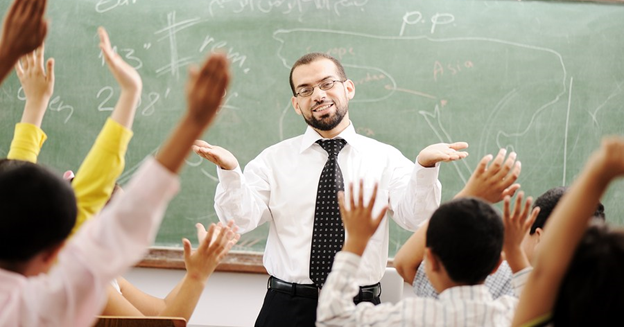 2.	Tanítási módszerek és körülmények megváltoztatása
-	Tanárok és diákok közötti baráti kapcsolat létrehozása.
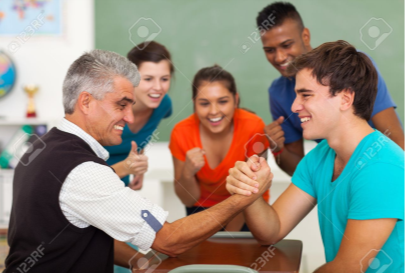 Tankönyvek és füzetek lecserélése tabletekre és laptopokra.
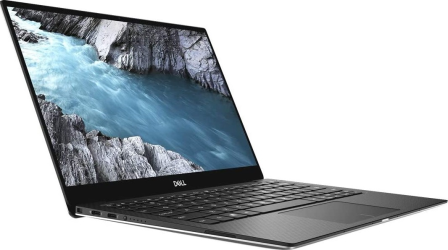 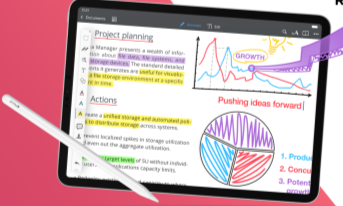 Jobb minőségű, kényelmes székek és padok beszerelése.
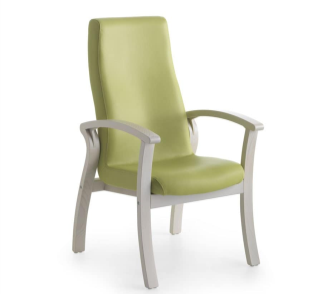 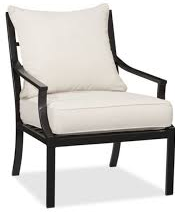 Minden diáknak külön kisméretű szekrény biztosítása a folyosókon. Melyek ujjlenyomatos zárral nyithatóak.
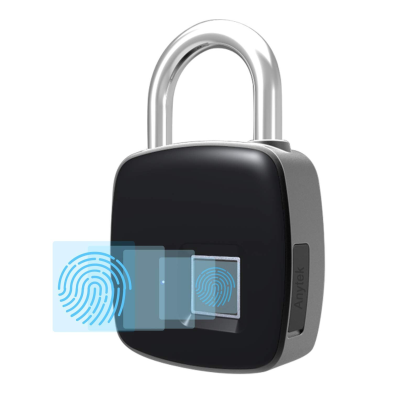 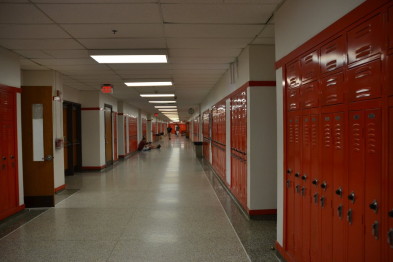 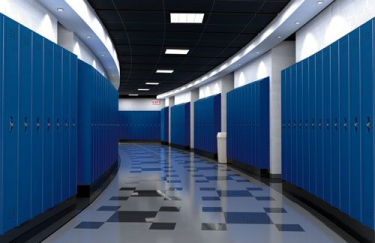 Légkondicionálók és hangrendszerek felszerelése mindegyik osztályban.
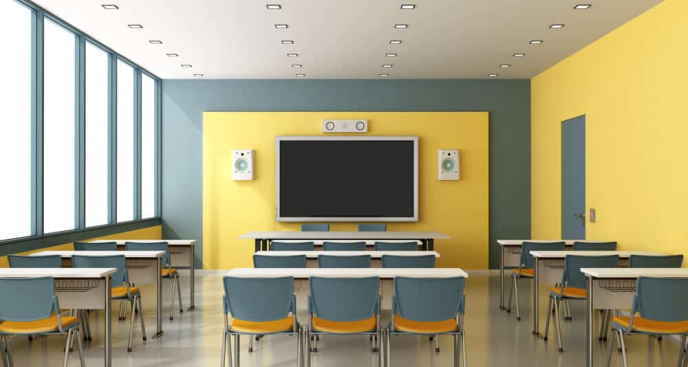 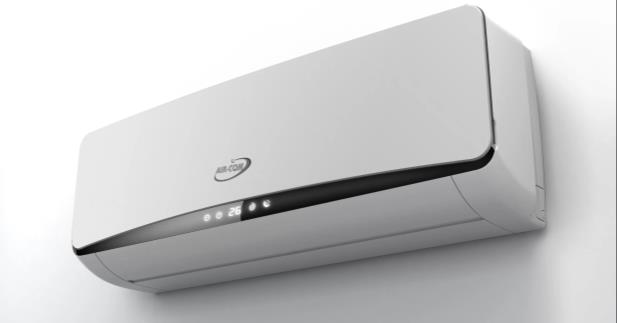 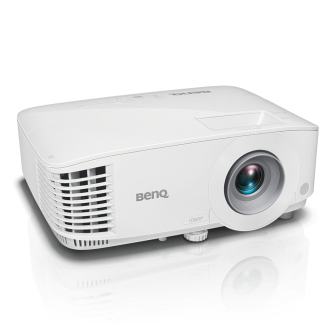 Okos táblák és alkalmazása.
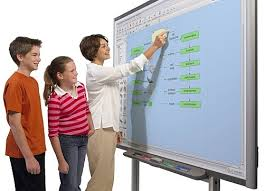 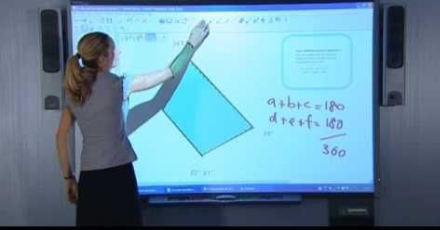 3.	Román nyelvű oktatás?
Ahhoz hogy tényleg az ország egyik legjobb iskolájáva váljunk meg kell font oljuk a román nyelven való tanítást is. Mivel az ország diákjainak nagy része nem tud magyarul ez fontos lenne új tanulók szerzéséhez. De ki tudja hogy fog állni románia lakossága 2045-ben.
Végszó
Csiky Gergely Főgimnáziumnak sokat kéne változnia az elkövetkezendő 25 évben, hogy ez megtörténik-e az csak rajtunk múlik.
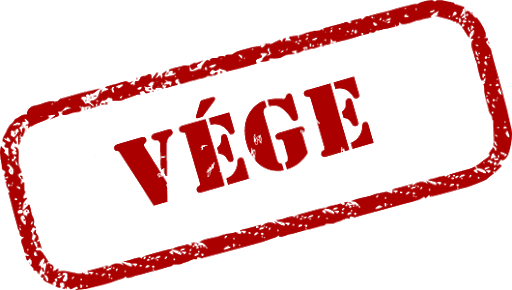